Projet EvaDéOS
Evaluation non destructive pour la prédiction de la Dégradation des 
structures et l’Optimisation de leur Suivi
Contexte et besoins des maîtres d'ouvrage
Nécessité d'un suivi amont des structures pour améliorer les stratégies MR
 Recours aux techniques END sur site 
 Recours à l'actualisation probabiliste des modèles de prévision (carbo, chloro)
 Optimisation des inspections par rapport aux risques + coûts
Objectifs principaux
Méthodologie d'ensemble pour le suivi des ouvrages avant dégradation visible (enquête préalable MO, END, prévision, optimisation du suivi)
Synergie des modèles de prévision de dégradation et des techniques END
 Prise en compte des erreurs de mesures dans l'optimisation des inspections
Projet EVADEOS
Partenaires : LMDC, I2M, GeM, LCND, IFSTTAR, CEA, EDF, Oxand, Phimeca, SETRA, Nantes Habitat
Organisation
T1 : PILOTAGE ET COORDINATION
T2 : ETUDES DE CAS
T3 : EVALUATION ET CARACTERISATION
T4 : PREDICTION ET MODELES DE DEGRADATION 
T5 : FIABILITE ET DECISION
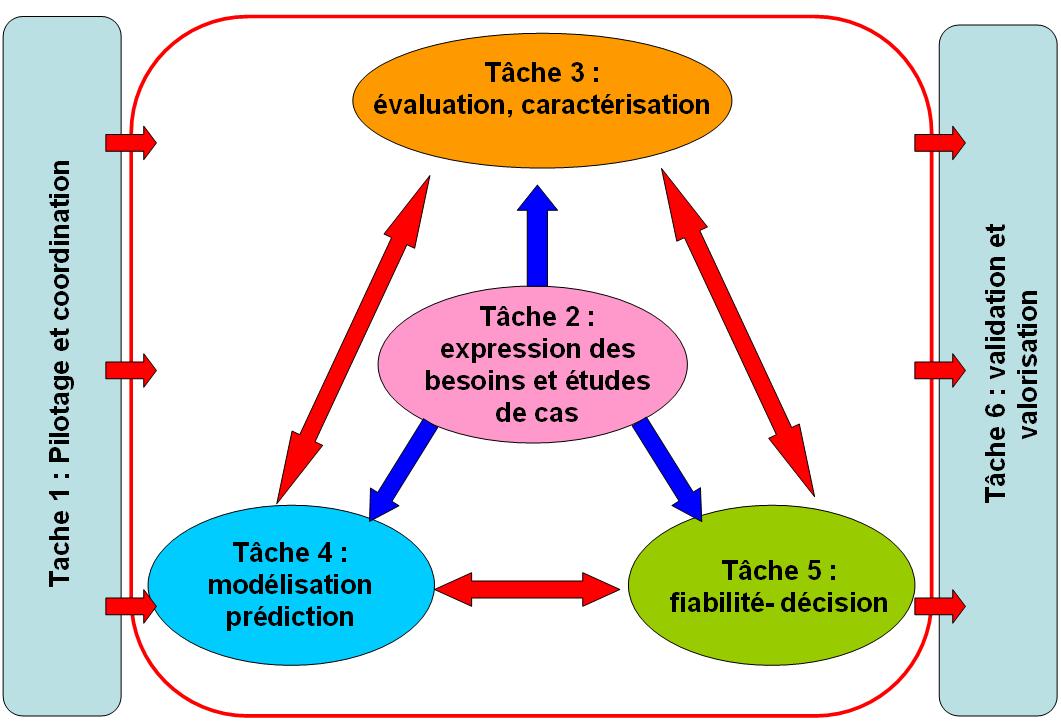 Projet EVADEOS
Positionnement par rapport aux thématiques Risques /Fiabilité
Projet EVADEOS
Parts consacrées aux thématiques
Méta-
modèles
Analyses
fiabilité
Erreurs
mesures
Modèles
prédictifs
Actualisation
probabiliste
Part globale : 42%
Estimation
Incertitudes
Gestionnaires
ouvrages
Propagation
incertitudes
Optimisation
décision
Couplage
exp. / mod.
Projet EVADEOS
Niveau de difficulté par thématiques
Méta-
modèles
Analyses
fiabilité
Erreurs
mesures
Modèles
prédictifs
Actualisation
probabiliste
Estimation
Incertitudes
Gestionnaires
ouvrages
Propagation
incertitudes
Optimisation
décision
Couplage
exp. / mod.
Projet EVADEOS
Innovations par thématiques
Méta-
modèles
Analyses
fiabilité
Erreurs
mesures
Modèles
prédictifs
Actualisation
probabiliste
Estimation
Incertitudes
Gestionnaires
ouvrages
Propagation
incertitudes
Optimisation
décision
Couplage
exp. / mod.